夕陽也燦爛
傳道書6：1-6
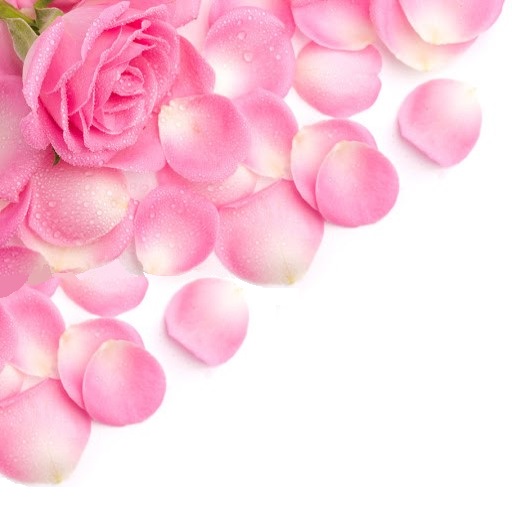 有錢才能享福嗎？
傳道書6：1-6
1 我 見 日 光 之 下 有 一 宗 禍 患 重 壓 在 人 身 上 ，
2 就 是 人 蒙 神 賜 他 資 財 、 豐 富 、 尊 榮 ， 以 致 他 心 裡 所 願 的 一 樣 都 不 缺 ， 只 是 神 使 他 不 能 吃 用 ， 反 有 外 人 來 吃 用 。 這 是 虛 空 ， 也 是 禍 患 。
3 人 若 生 一 百 個 兒 子 ， 活 許 多 歲 數 ， 以 致 他 的 年 日 甚 多 ， 心 裡 卻 不 得 滿 享 福 樂 ， 又 不 得 埋 葬 ； 據 我 說 ， 那 不 到 期 而 落 的 胎 比 他 倒 好 。
4 因 為 虛 虛 而 來 ， 暗 暗 而 去 ， 名 字 被 黑 暗 遮 蔽 ，
5 並 且 沒 有 見 過 天 日 ， 也 毫 無 知 覺 ； 這 胎 ， 比 那 人 倒 享 安 息 。
6 那 人 雖 然 活 千 年 ， 再 活 千 年 ， 卻 不 享 福 ， 眾 人 豈 不 都 歸 一 個 地 方 去 麼 ？
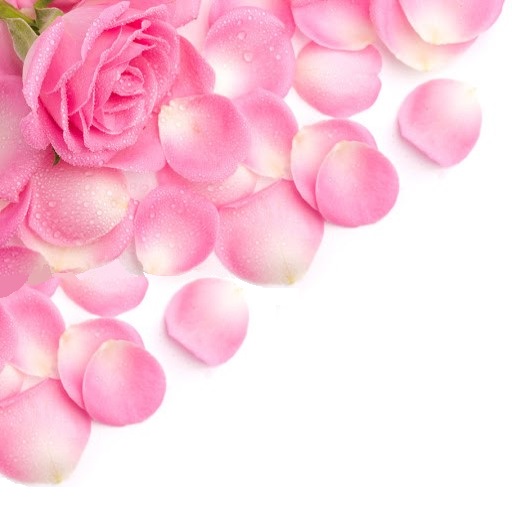 痛- 因為知覺 - 身體
苦- 因為感覺 - 心靈
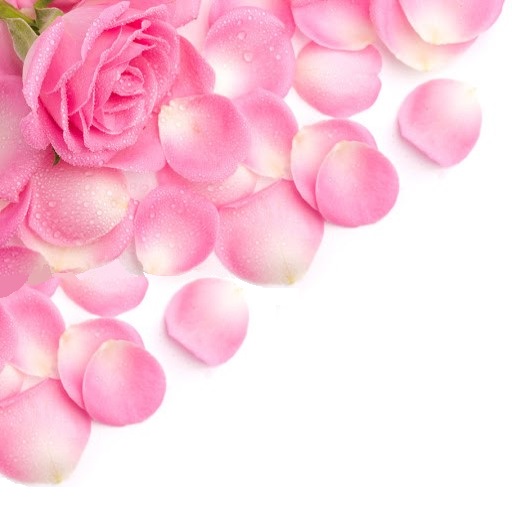 人生活著的意義在哪裡 ？
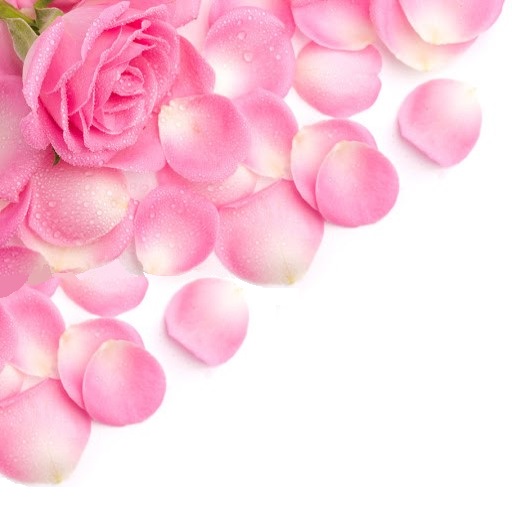 延長 or 尊嚴？
什麼是福？
神
https://www.youtube.com/watch?v=Lp-VLoa4wPo
隱形的翅膀
https://www.youtube.com/watch?v=Lp-VLoa4wPo
隱形的翅膀
1/4
隱形的翅膀
每一次 都在徘徊孤單中堅強
每一次 就算很受傷 也不閃淚光
我知道 我一直有雙隱形的翅膀
帶我飛 飛過絕望
2/4
不去想 他們擁有美麗的太陽
我看見 每天的夕陽 也會有變化
我知道 我一直有雙隱形的翅膀
帶我飛 給我希望
3/4
我終於 看到 所有夢想都開花
追逐的年輕 歌聲多嘹亮

我終於 翱翔 用心凝望不害怕
哪裡會有風 就飛多遠吧
4/4
隱形的翅膀 讓夢恆久比天長
留一個願望 讓自己想像